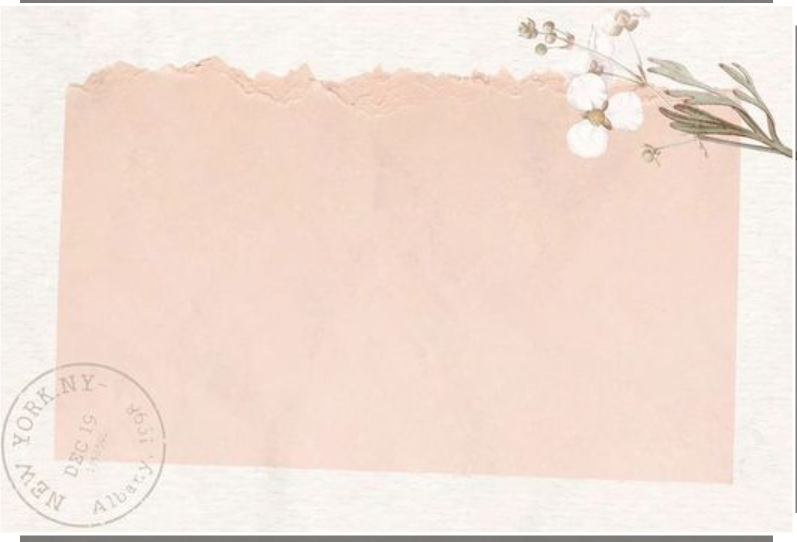 CHÀO MỪNG CÁC CON
ĐẾN VỚI TIẾT HỌC
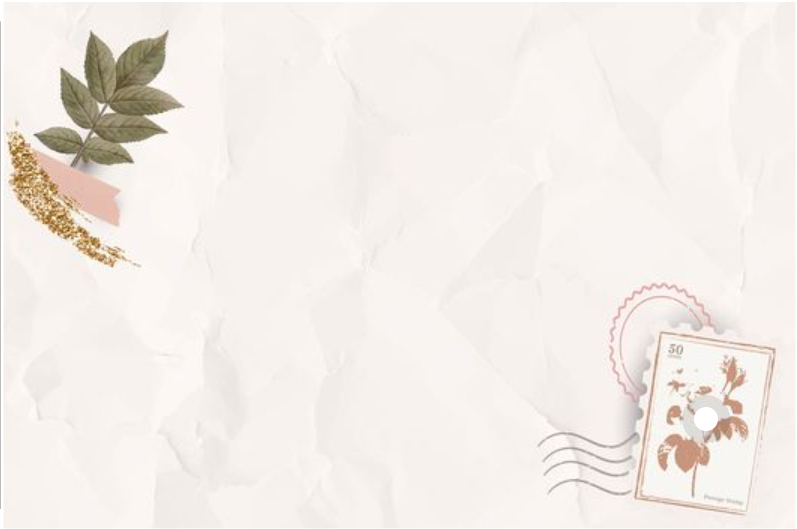 Toán
Các số trong phạm vi 1000 (47)
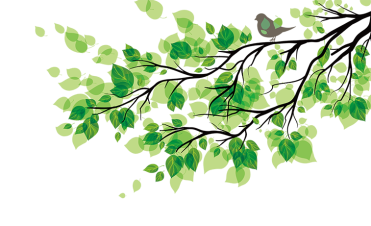 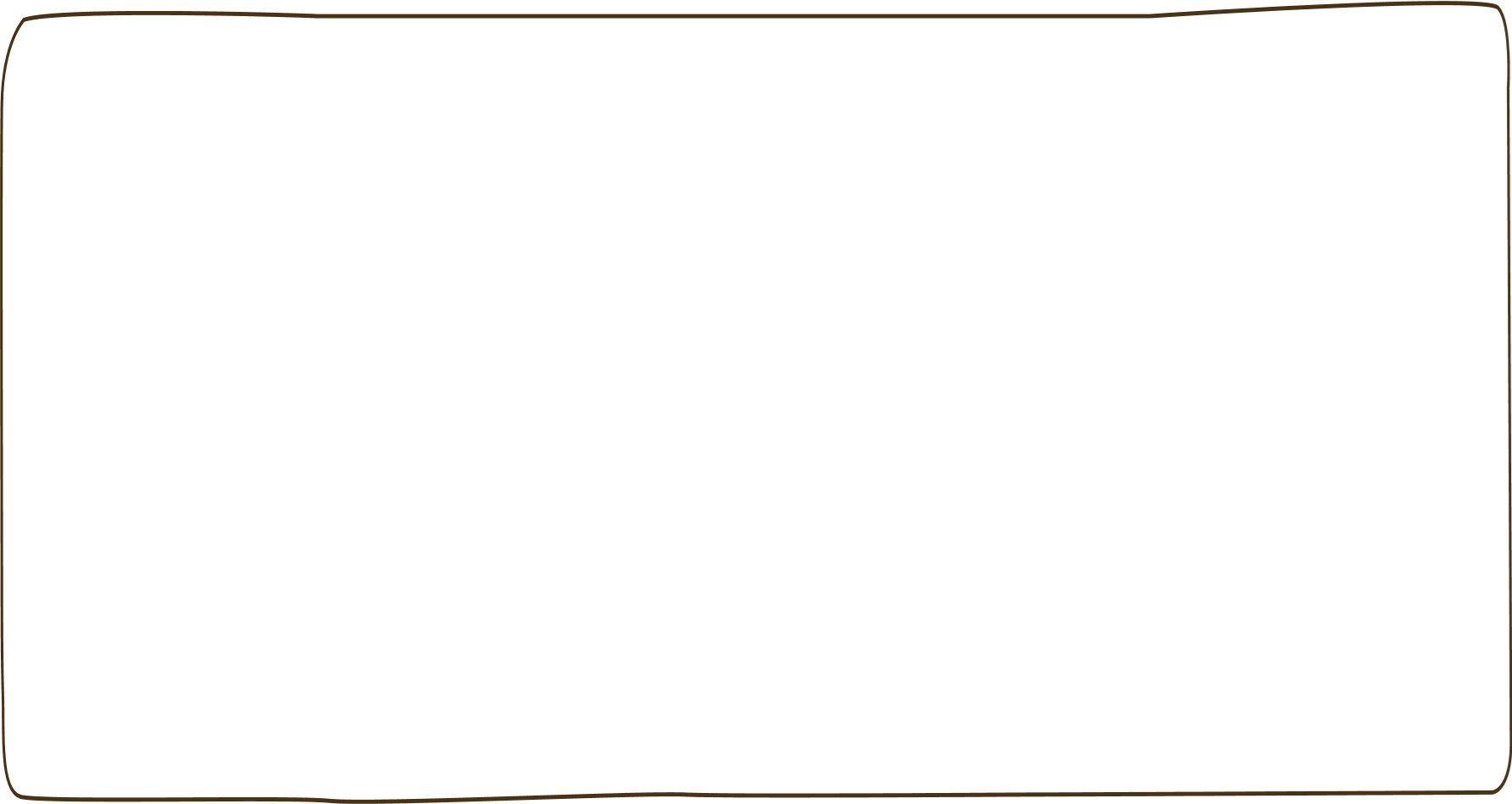 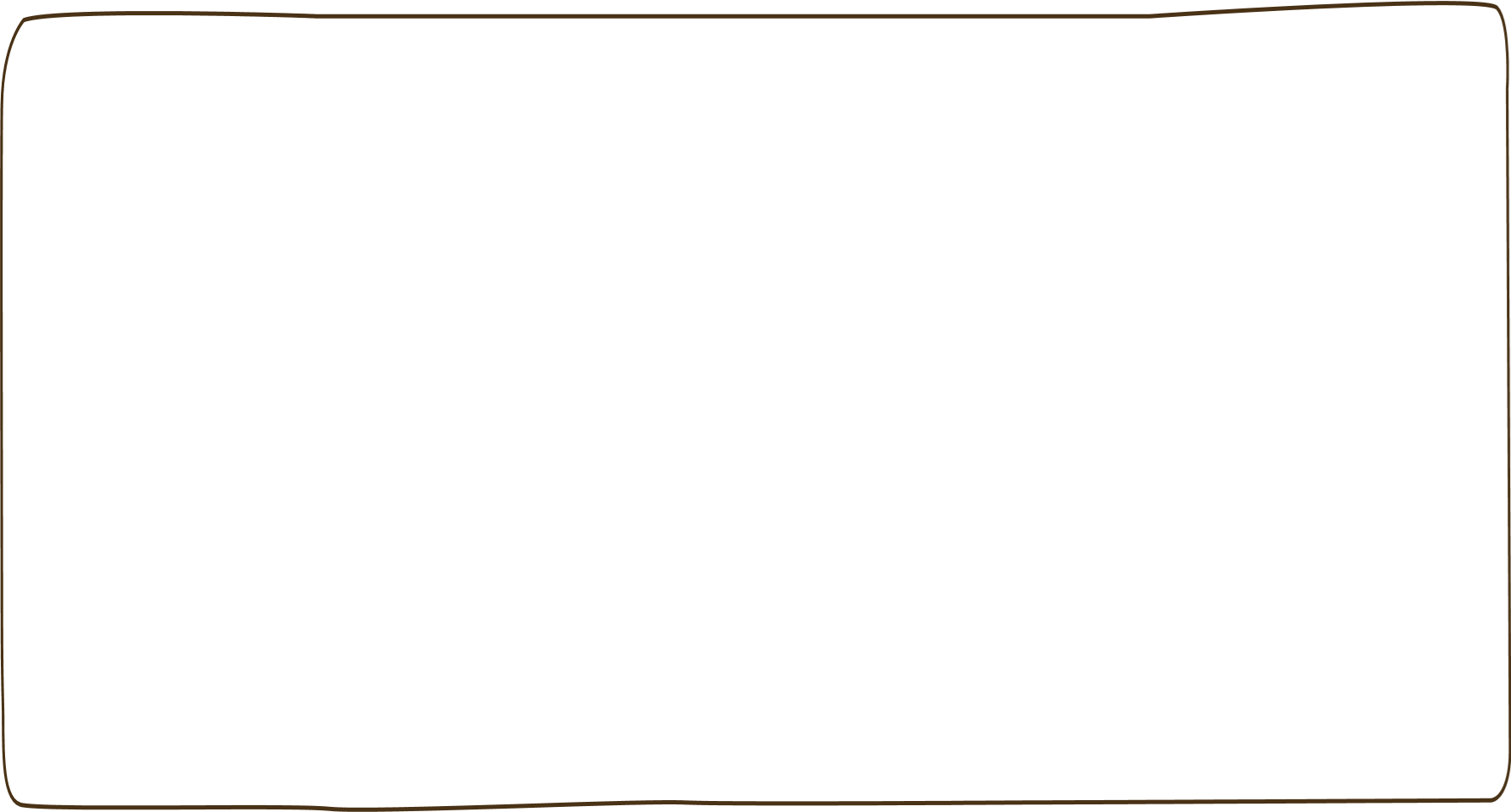 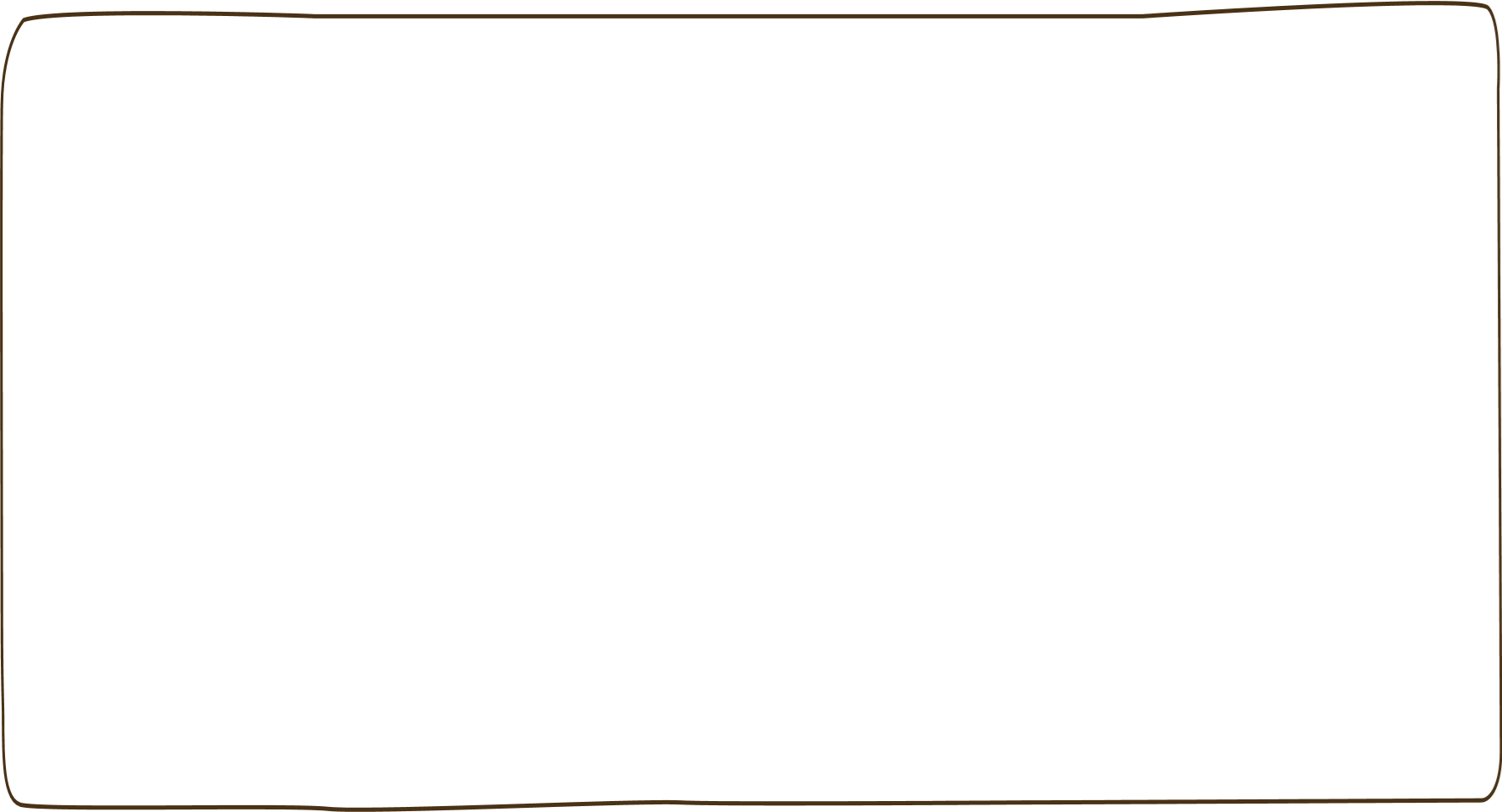 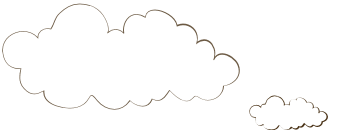 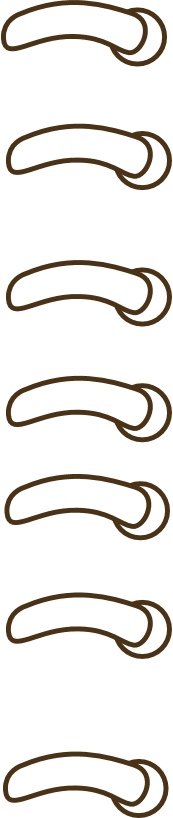 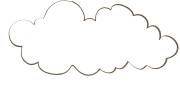 Yêu cầu cần đạt
Đếm số lượng theo trăm, chục.
Đọc viết các số tròn trăm, tròn chục.
Vận dụng trong giải quyết các tình huống thực tế.
-   Phát triển các năng lực toán học.
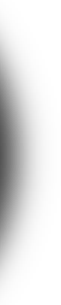 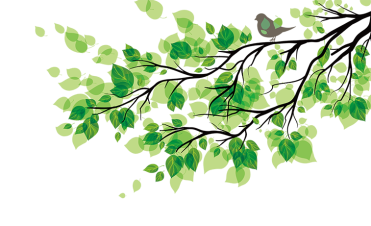 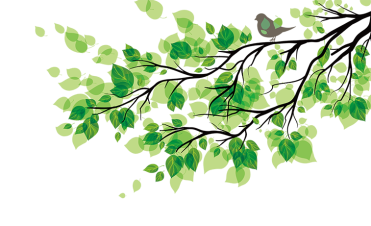 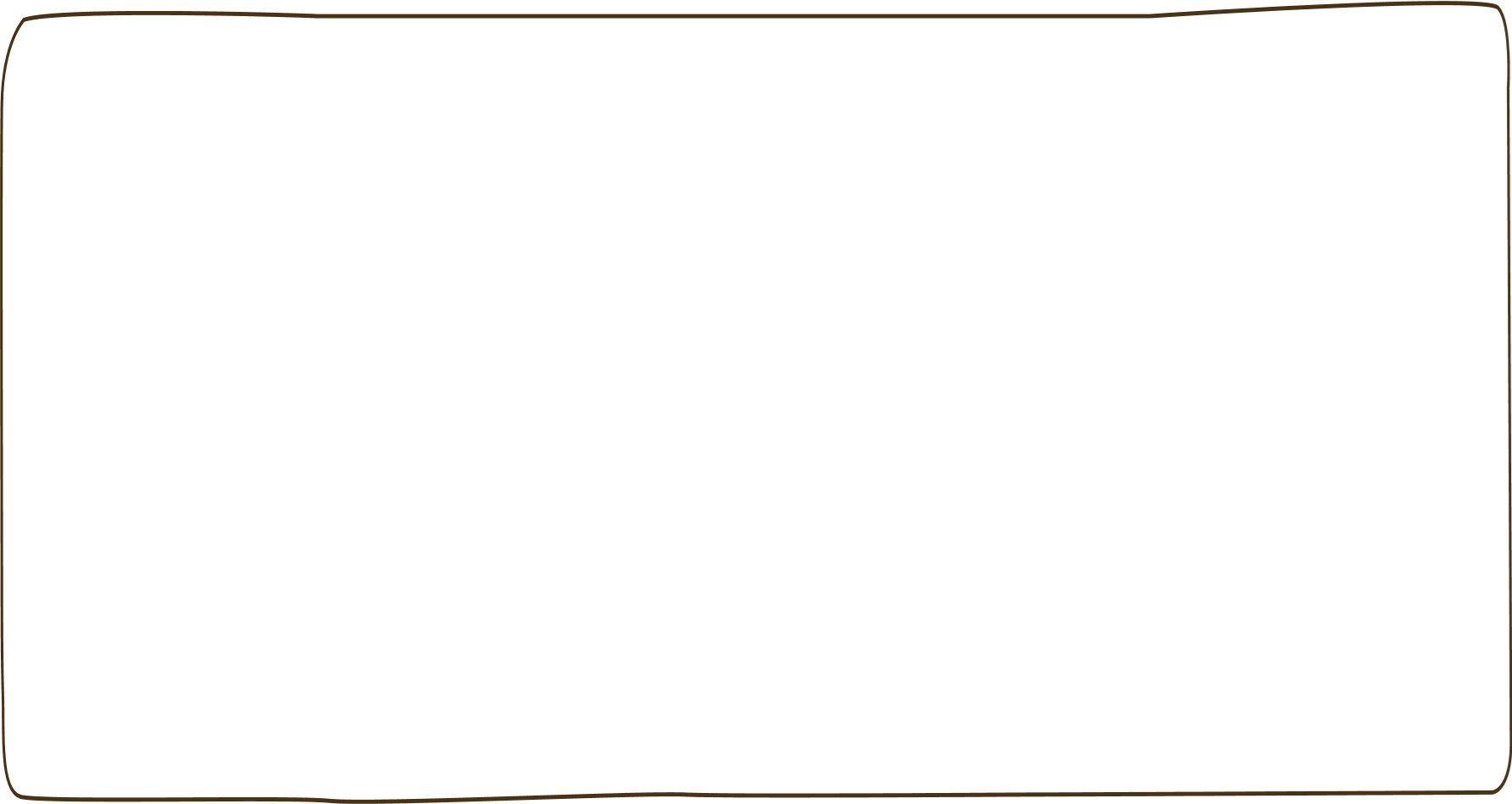 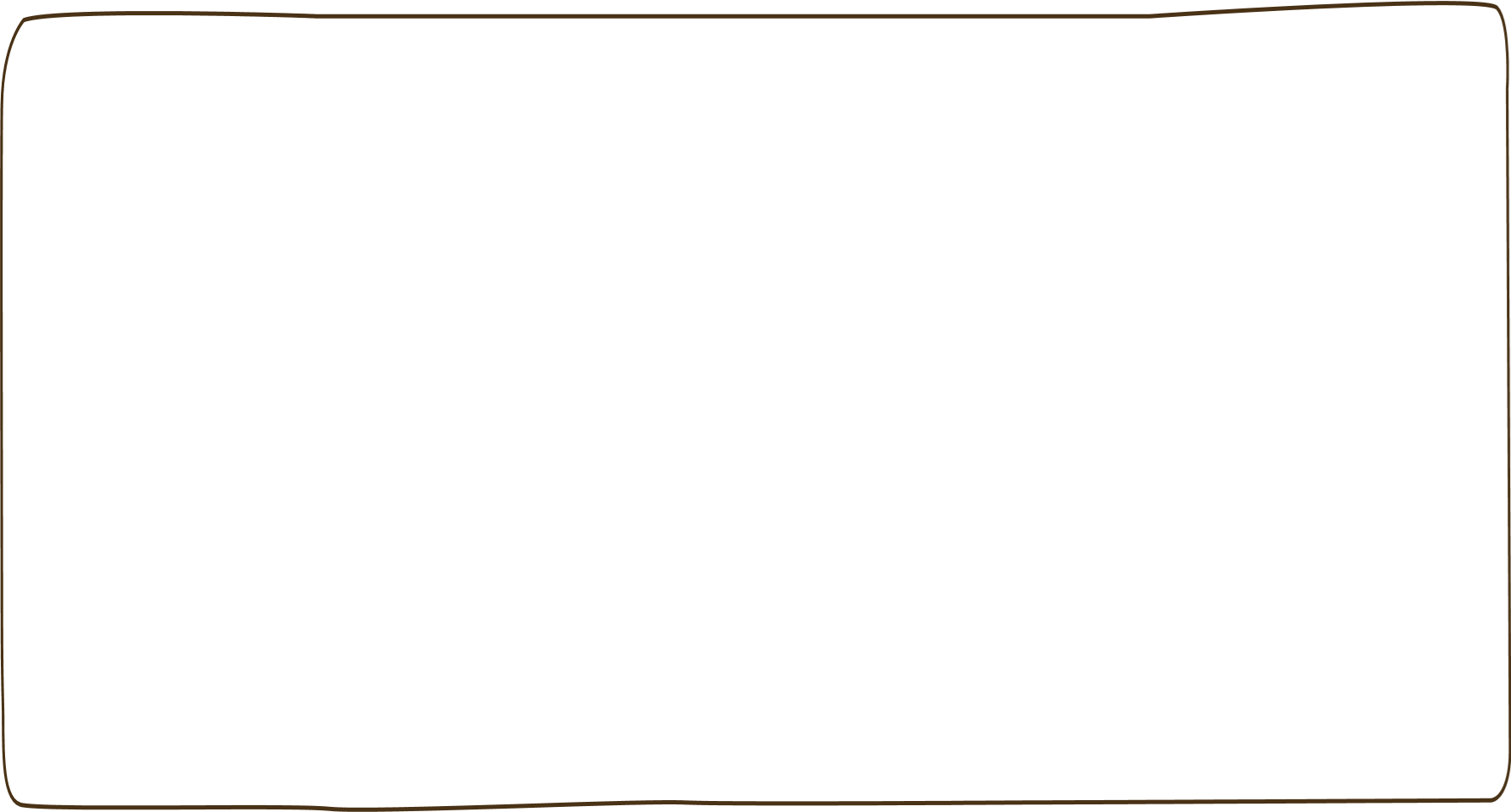 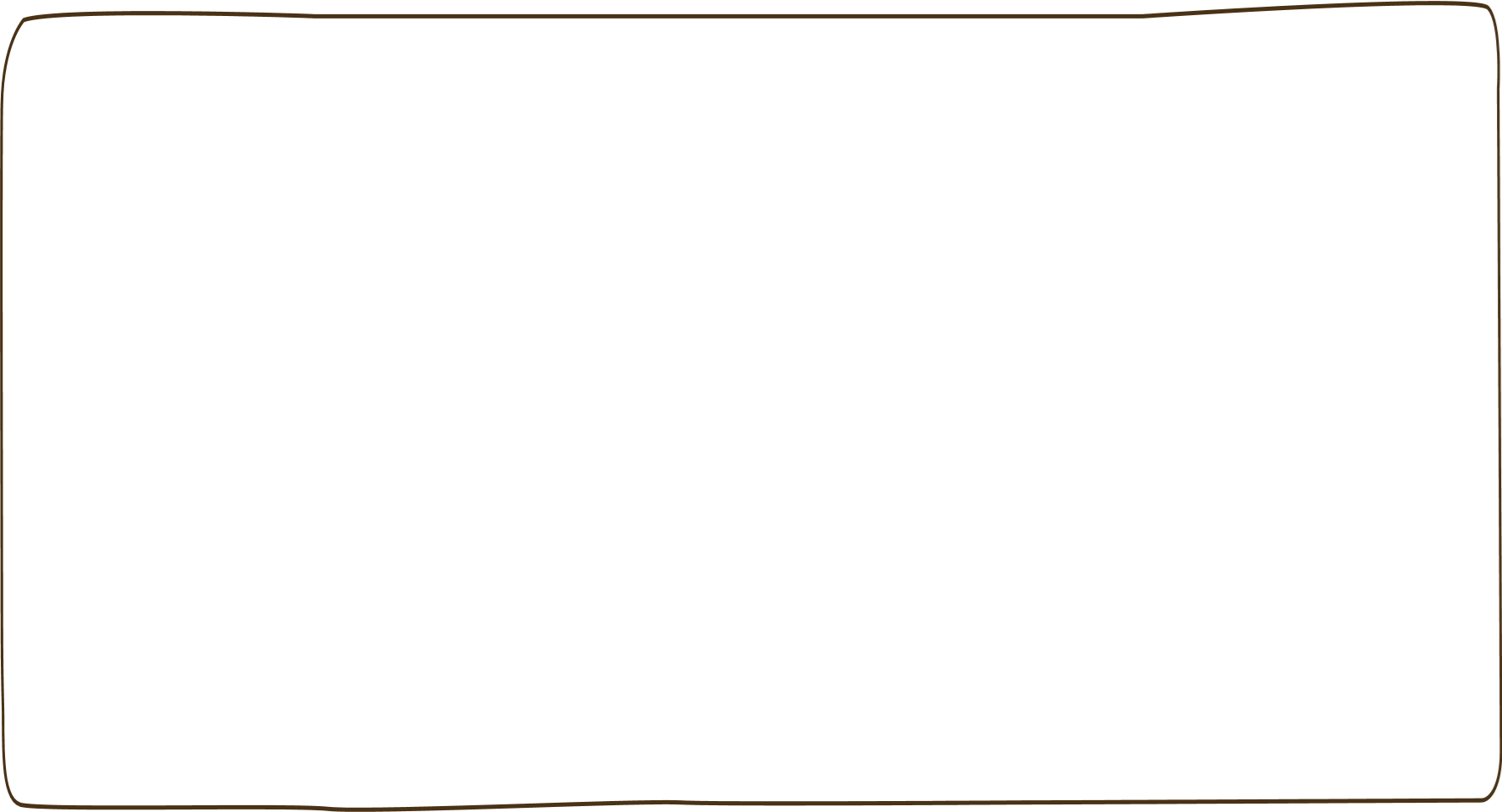 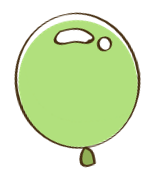 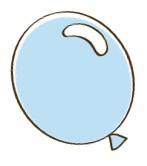 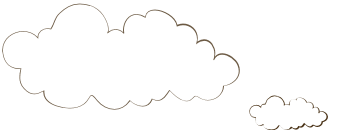 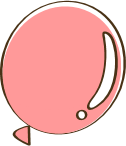 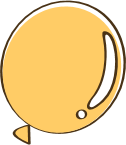 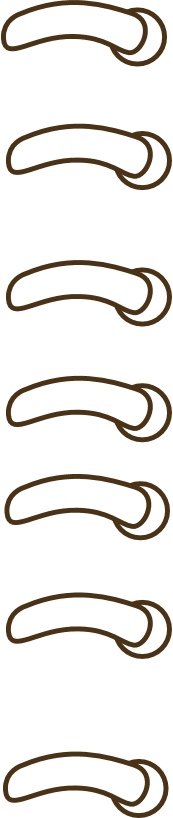 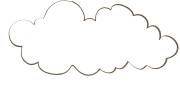 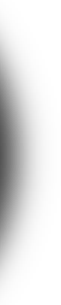 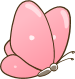 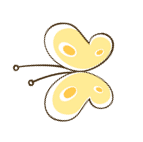 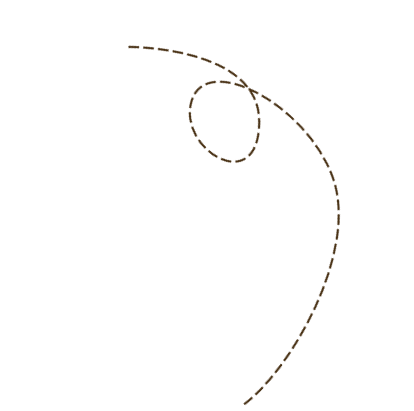 Khám phá
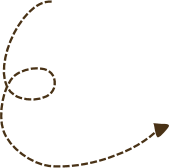 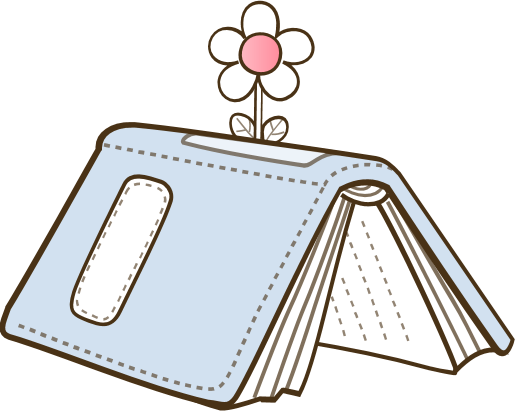 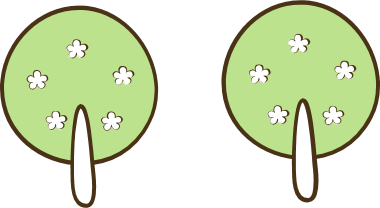 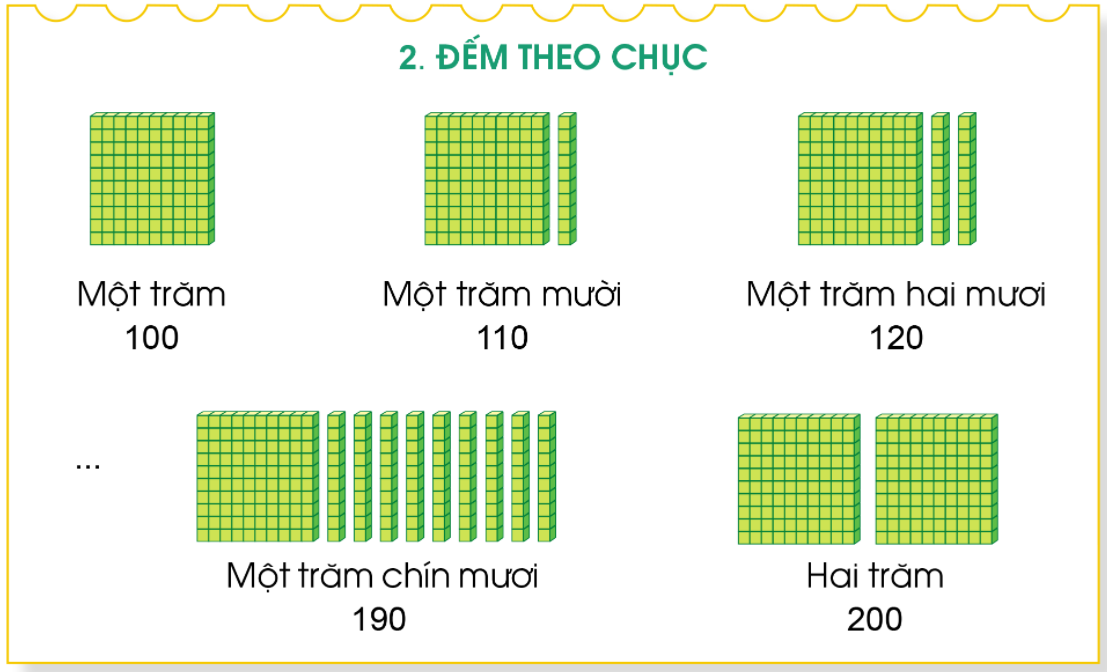 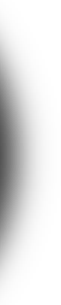 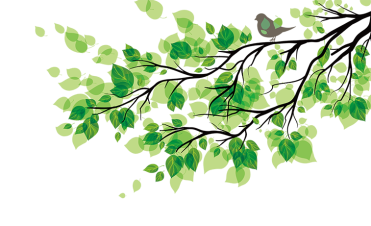 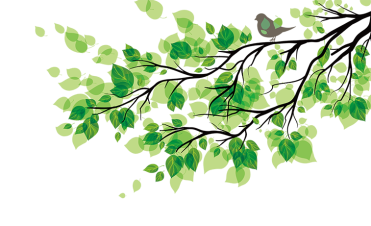 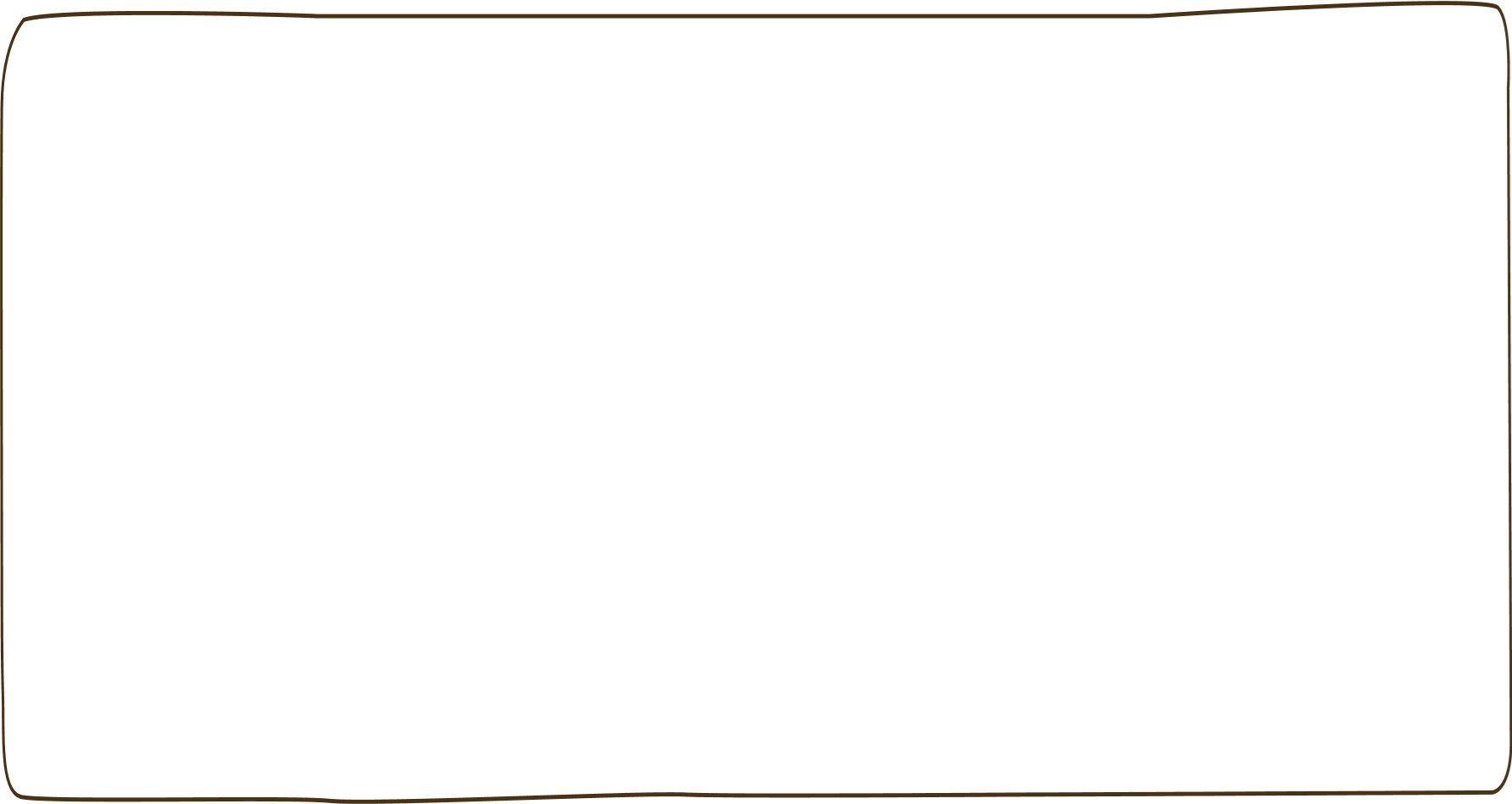 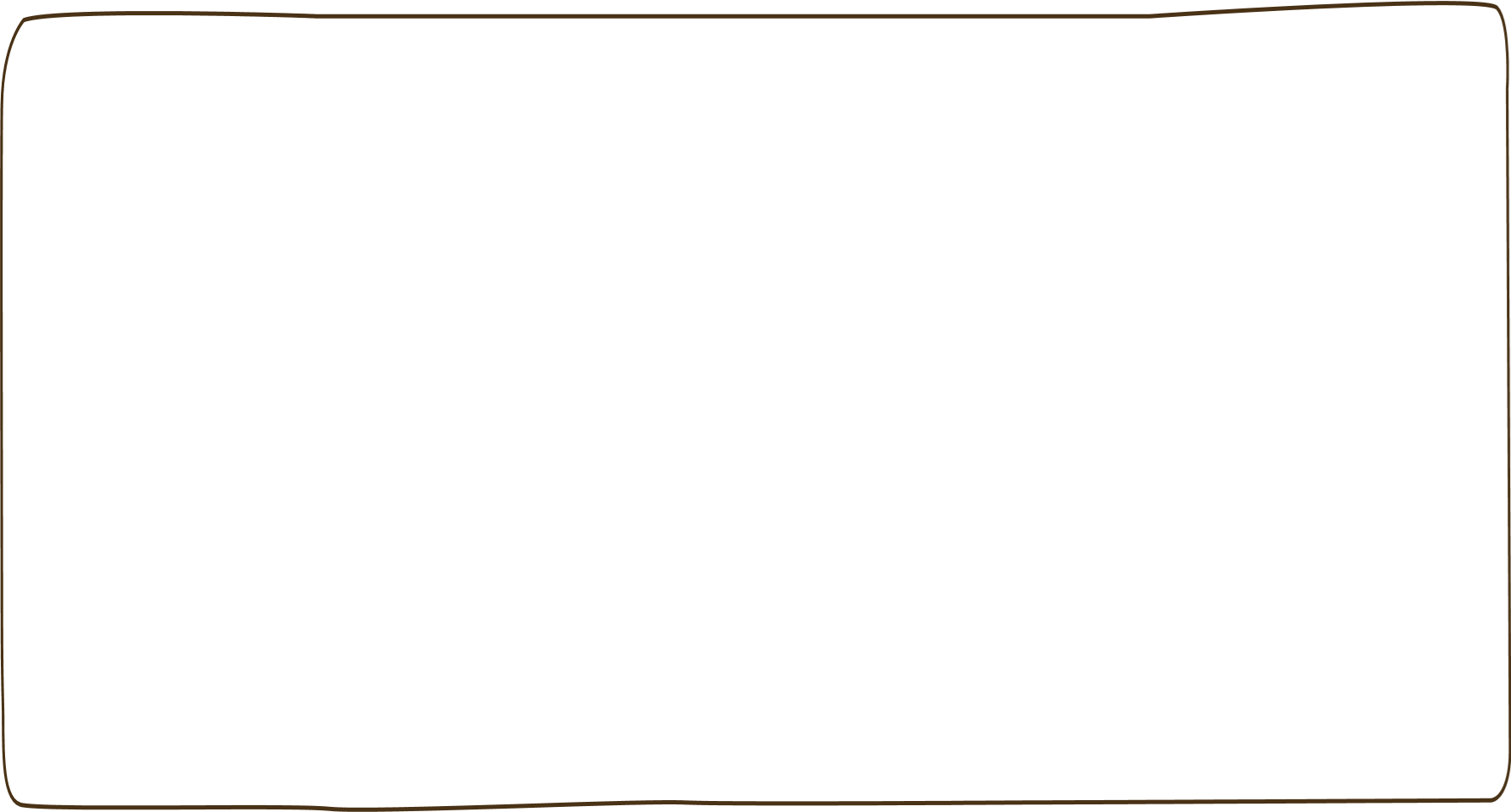 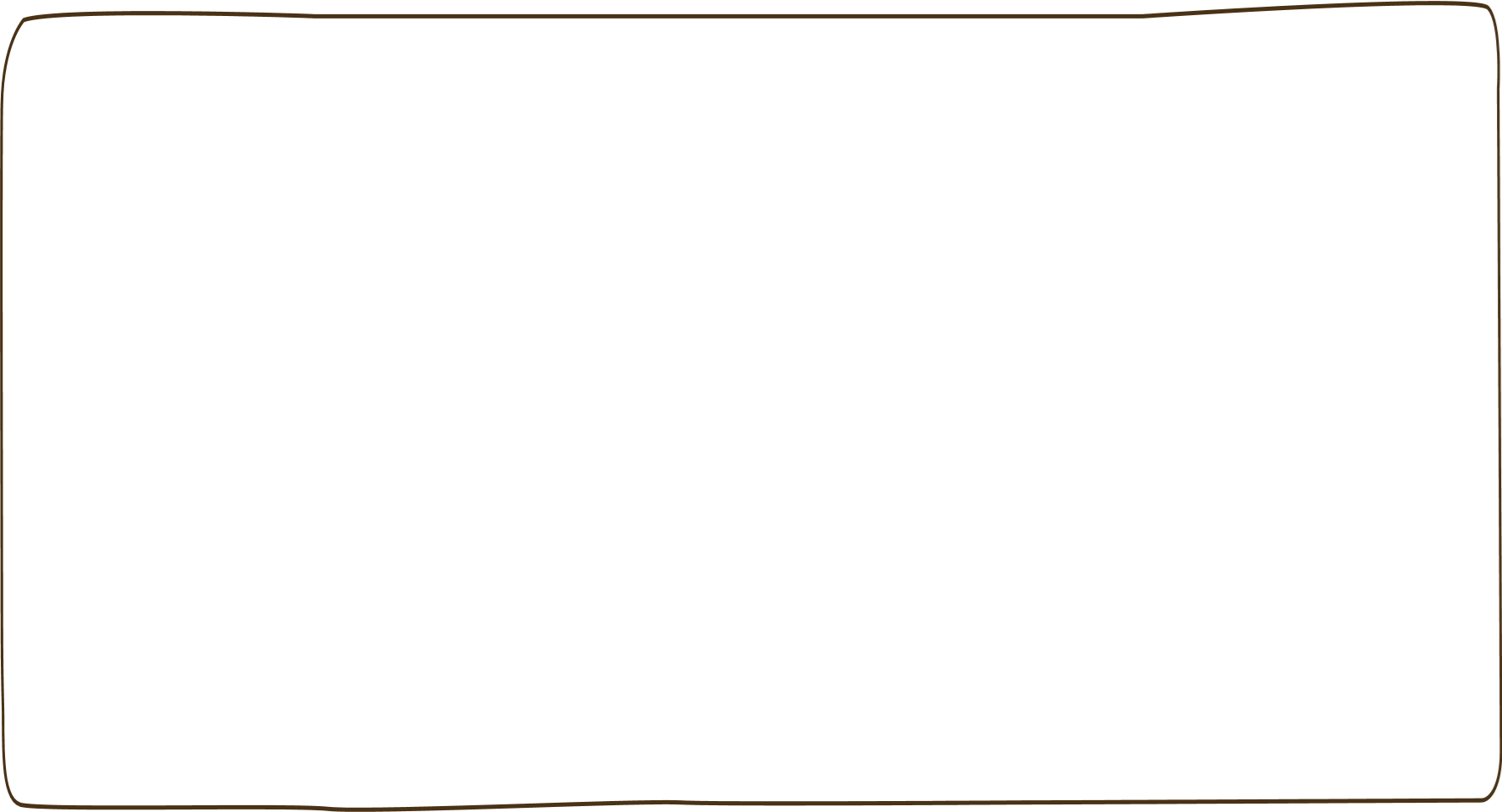 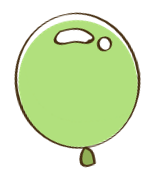 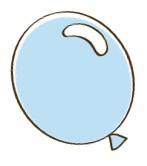 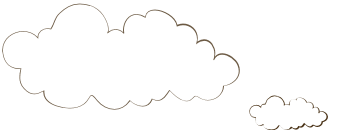 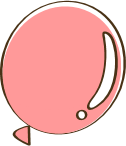 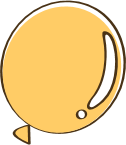 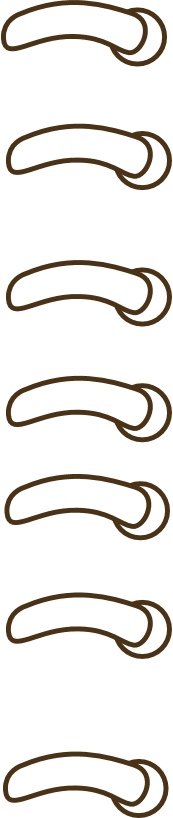 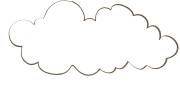 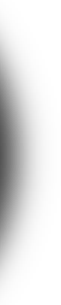 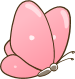 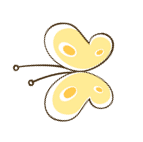 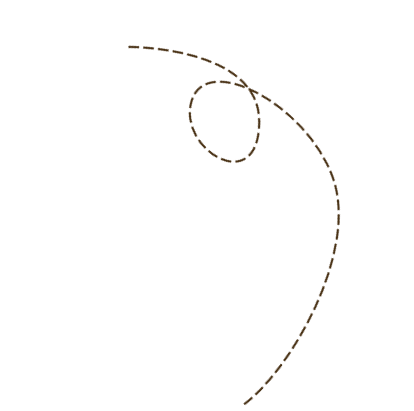 Luyện tập
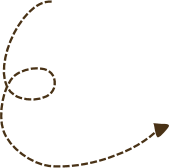 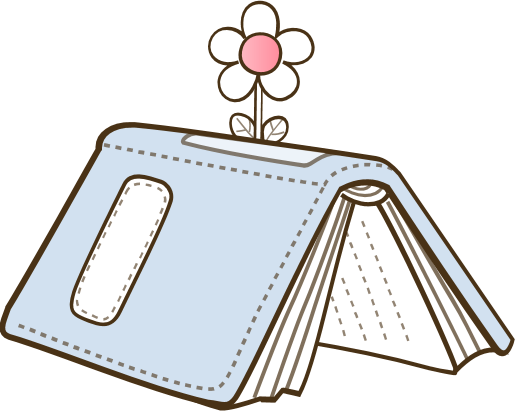 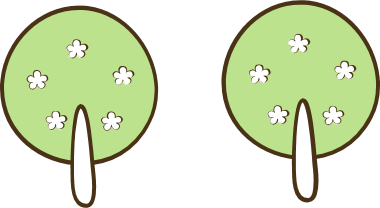 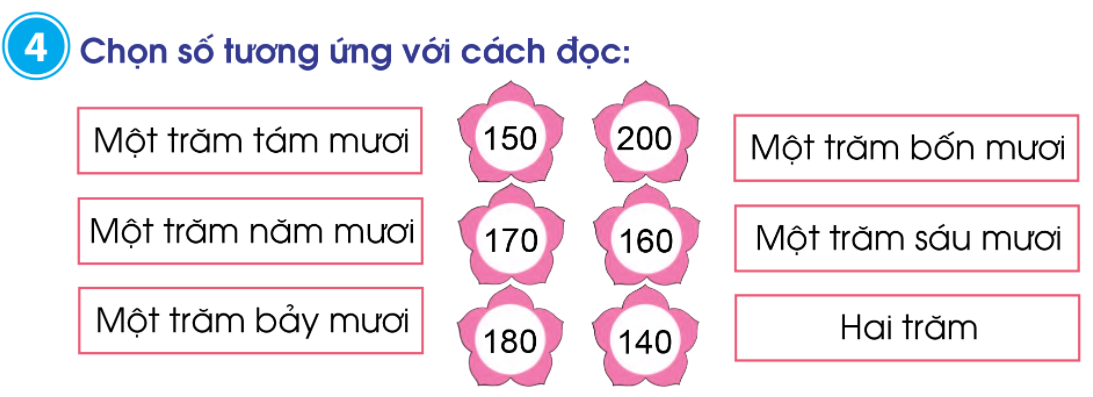 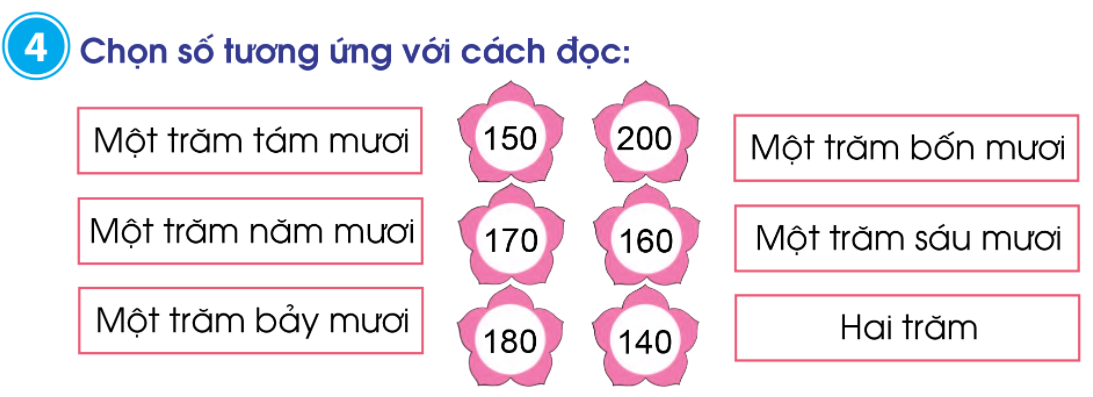 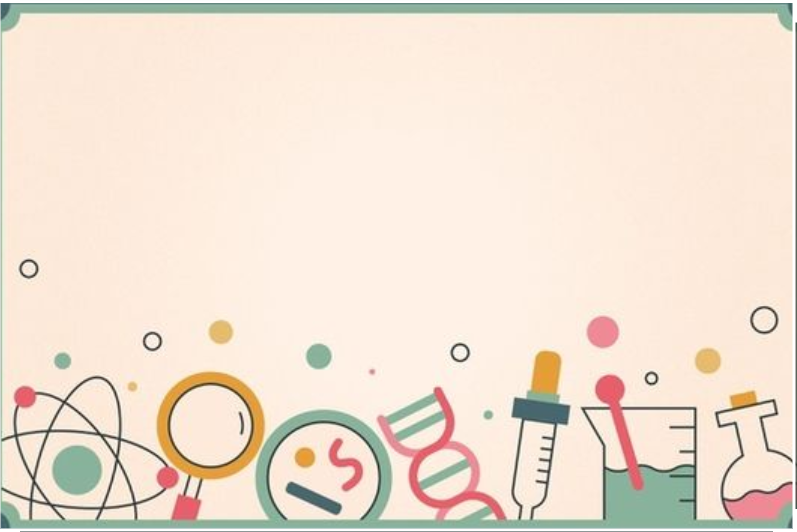 180
190
160
130
150
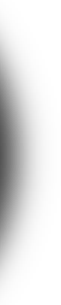 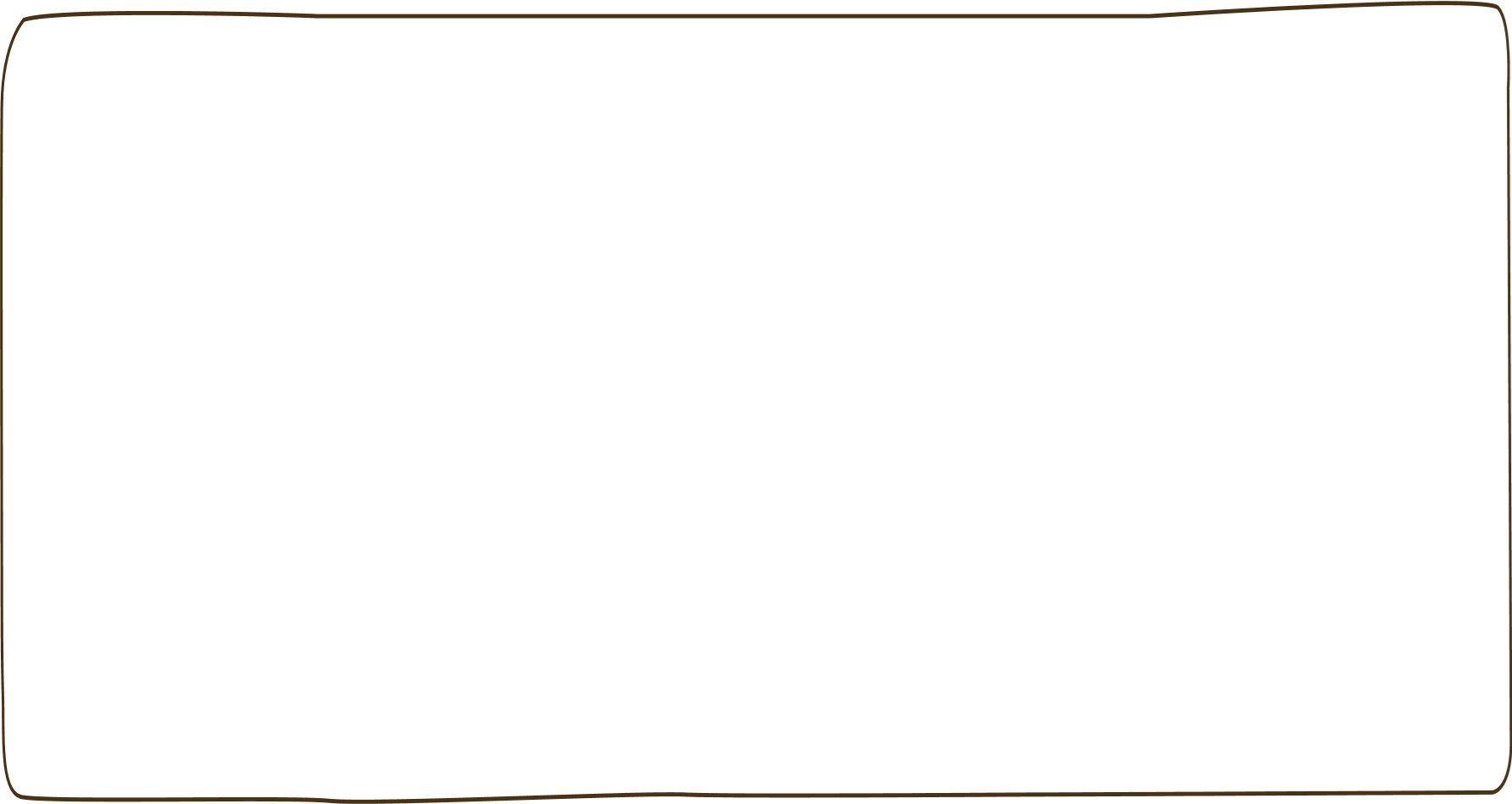 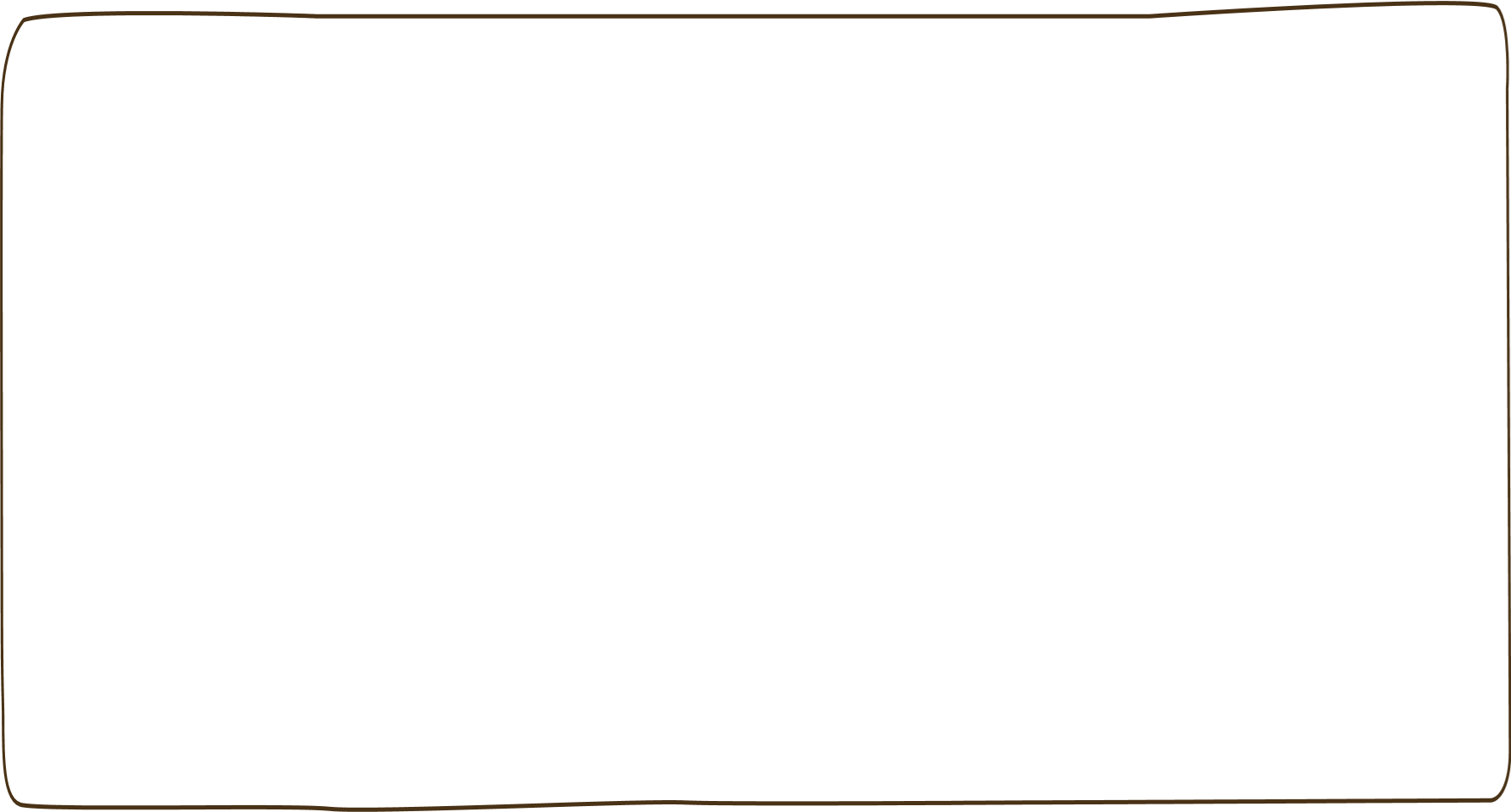 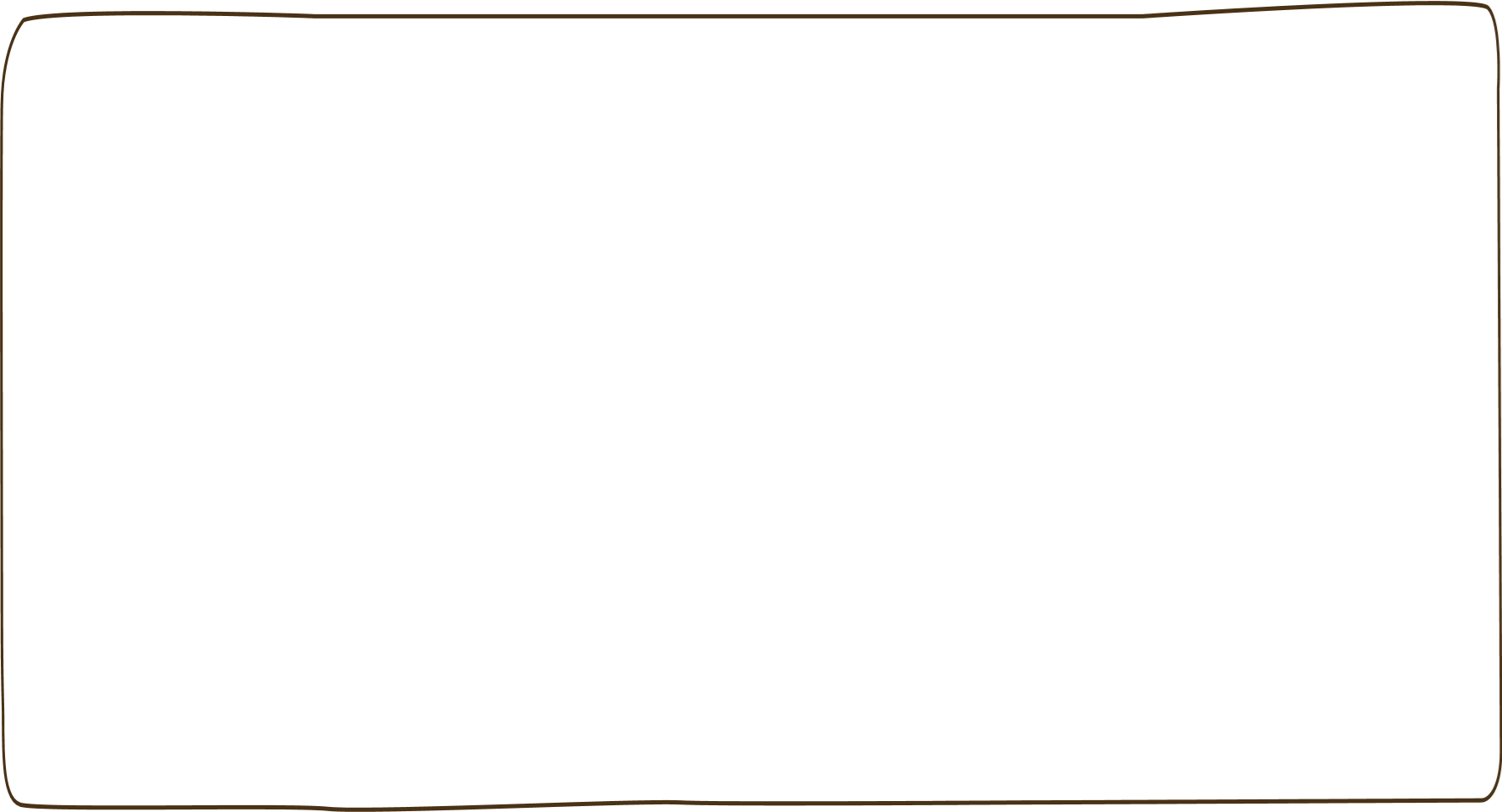 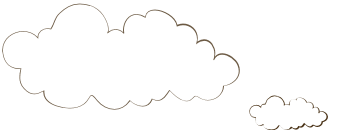 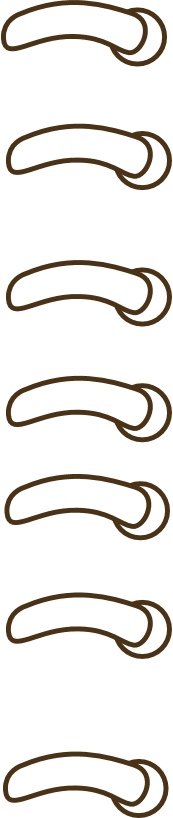 Dặn dò
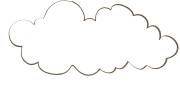 - Hoàn thành bài 4,5,6 Vở BT toán in trang 47,48.
- Xem bài Các số trong phạm vi 1000 trang 48.
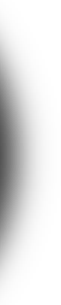 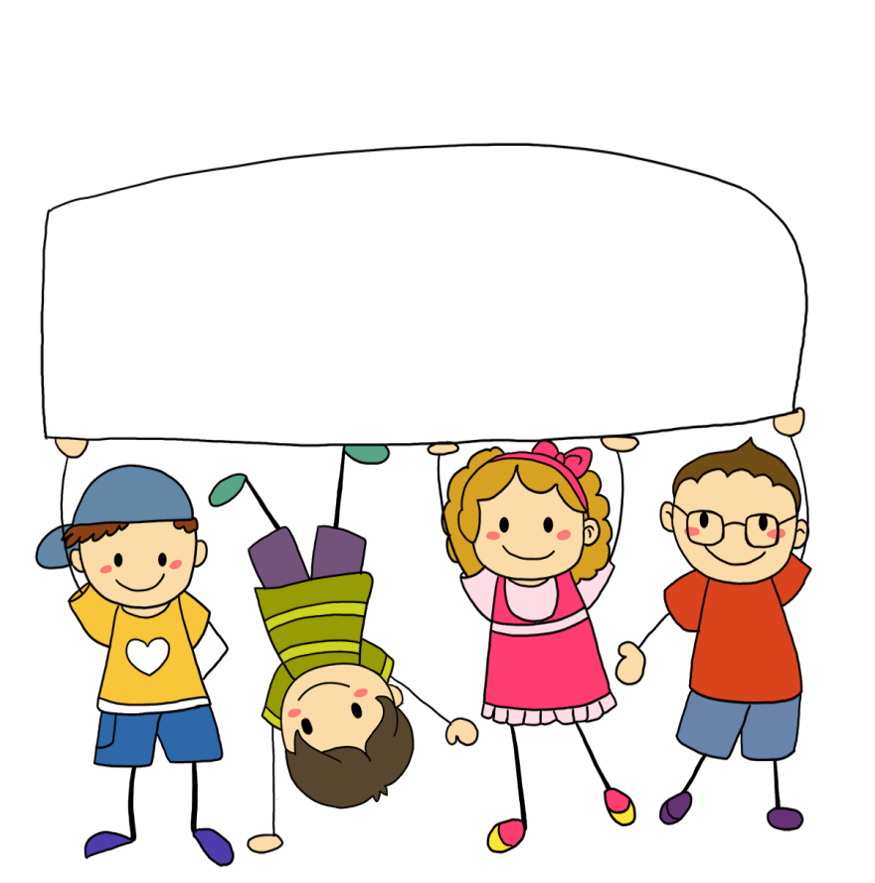 Tiết học của chúng ta đến đây là kết thúc.
Chúc các con mạnh khỏe, học tập tốt!